Nell’immagine di sopra, le rovine dell’antico sito di Khirbet Qumran, l’area che comprende il cimitero vicino al sito e le grotte nella roccia distanti alcune centinaia di metri dall’insediamento. Le undici grotte di Qumran hanno custodito i frammenti di rotoli ebraici scritti più di duemila anni fa
Foto scattata dalle grotte di Qumran; in lontananza il Mar Morto e la costa giordana
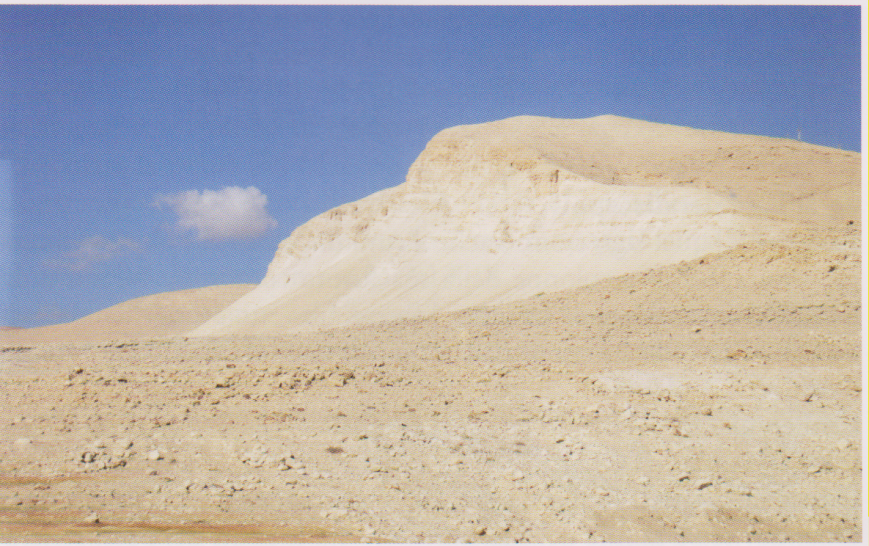 Deserto della Giudea, presso Qumram
Grotta a Qumran
Rovine di Qumran
Qunran
Il rotolo di rame di qumran  si trova attualmente nel Museo di Amman.
Uno dei rotoli del Mar Morto: il Rotolo dei Salmi con la sua trascrizione
Il frammento 7q5